BWT Wodapure Kits
Emile Berries
May 2020
Agenda
1. Product Range 
2. Technical Specifications
3. Woda-Pure Heads
4. Woda-Pure Kits
5. Installation Kits
6. Pricing
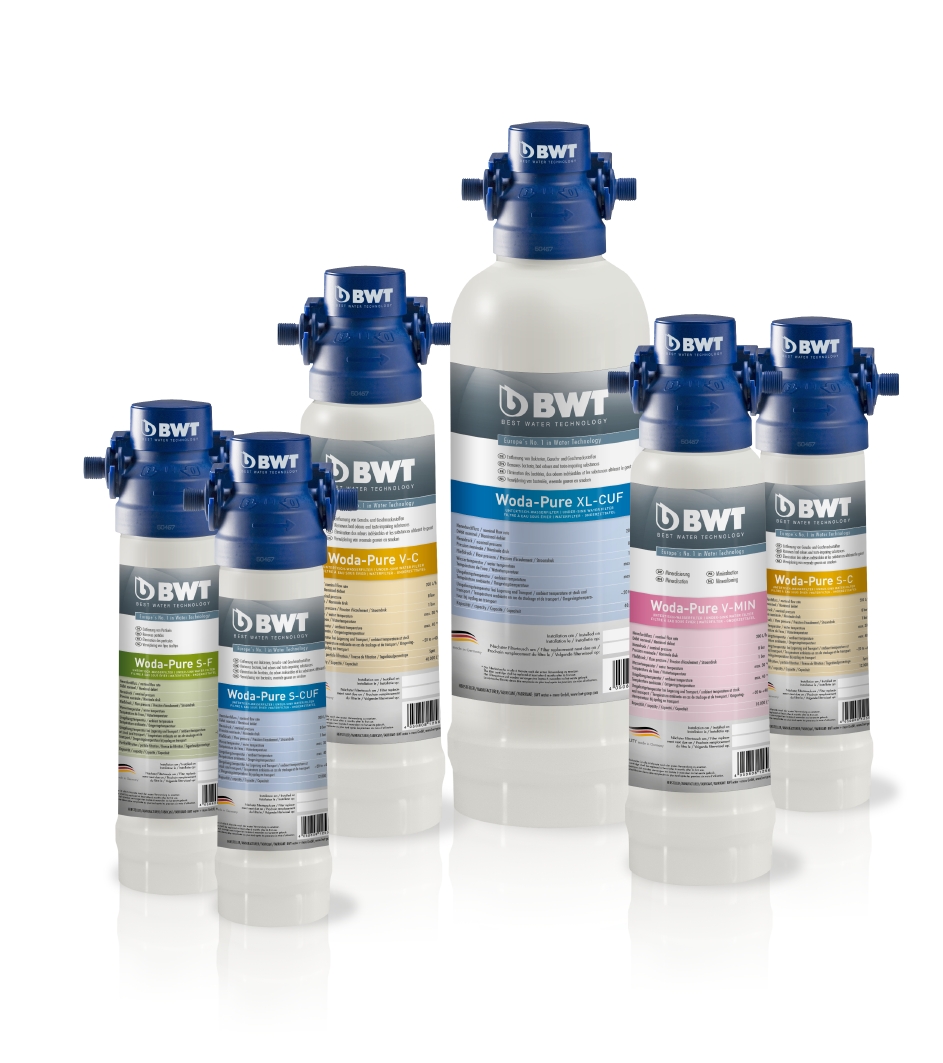 Woda-Pure
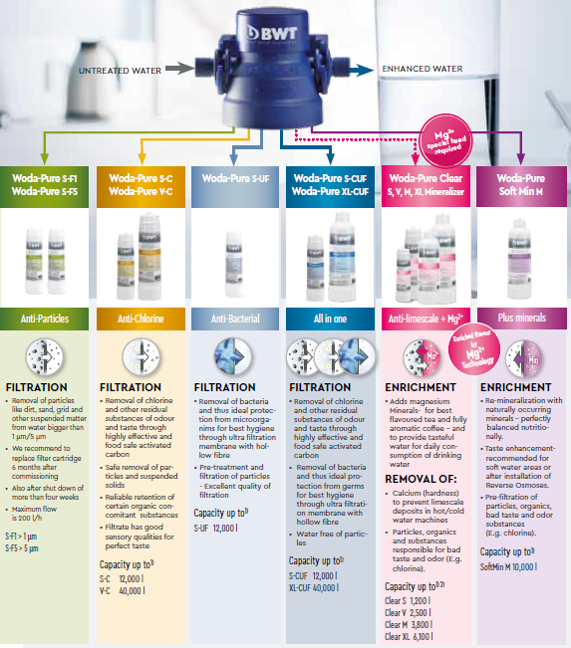 Woda-Pure Family
Woda-Pure S-F
Woda-Pure S-F1 & 5
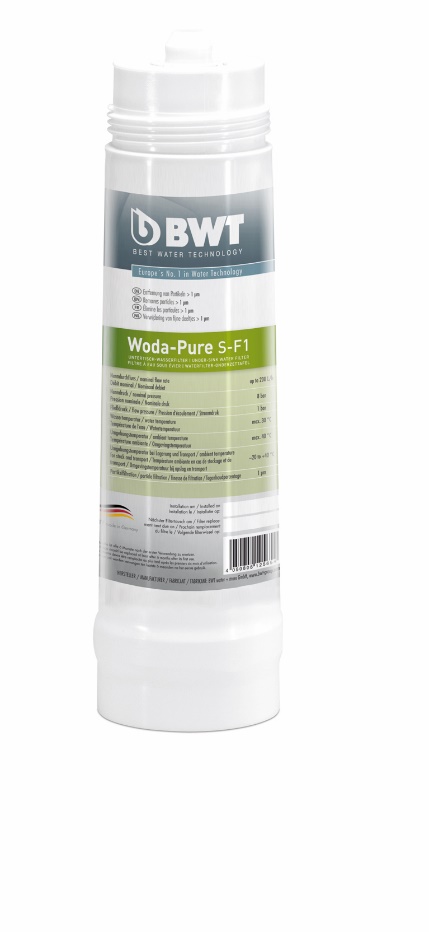 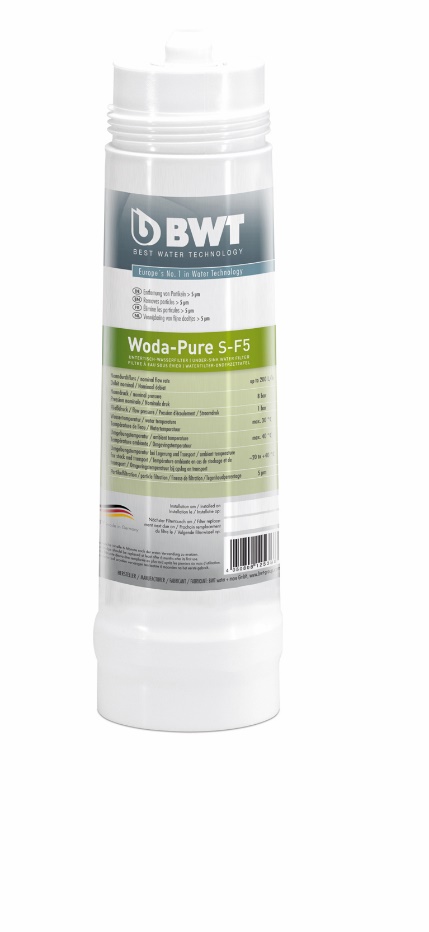 PROBLEM
Too many particles in the raw water
Fast blockage of the ultrafiltration membrane and other Woda-Pure filters like Woda-Pure S/C, V/C or Woda-Pure Clear
Blockage of valves
SOLUTION
Woda-Pure S-F1/S-F5 (used for  removal of particles > 1 µm (F1) and > 5 µm (F5)
The filters are used as prefilters incombination with:
 
Woda-Pure S/XL - CUF or
Woda-Pure or V-C and/or
Woda-Pure S-UF
Technical Details
Water flows from the outside to the inside
No emit of particles!
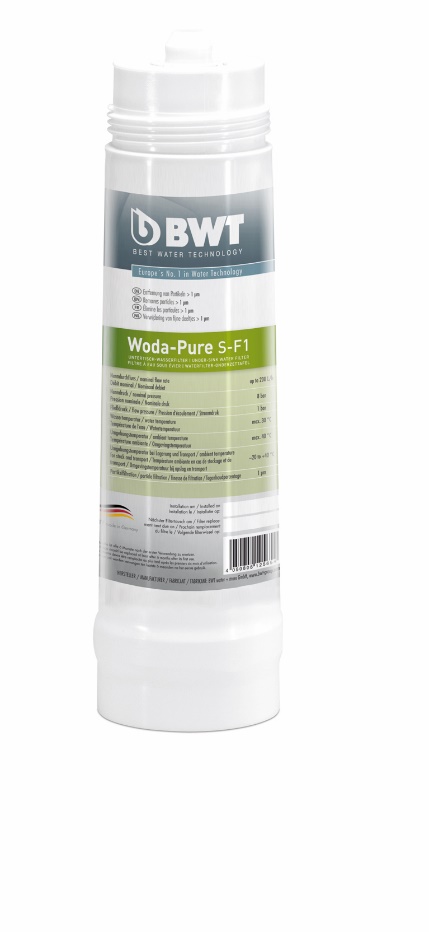 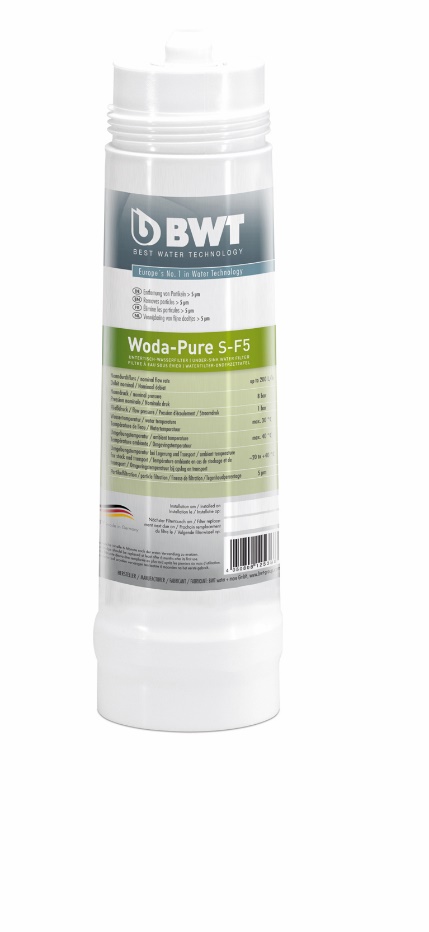 Woda-Pure CUF
Woda-Pure S & XL-CUF
PROBLEM
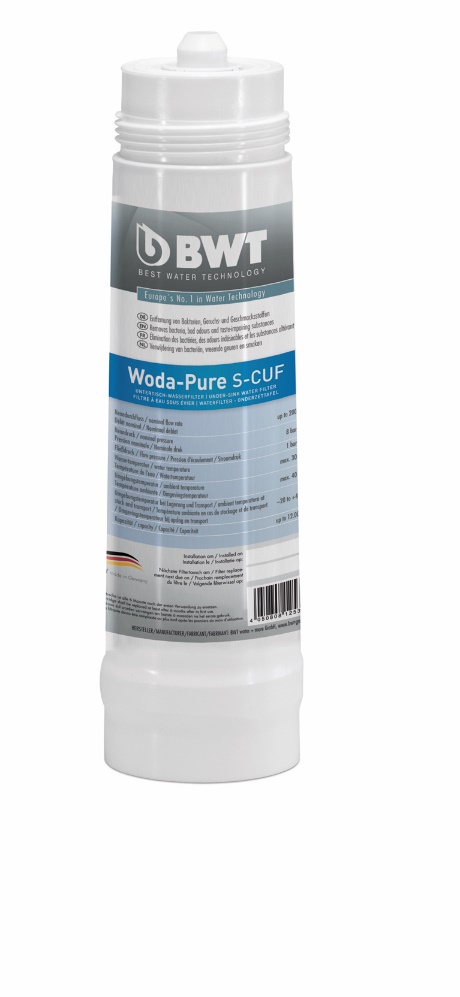 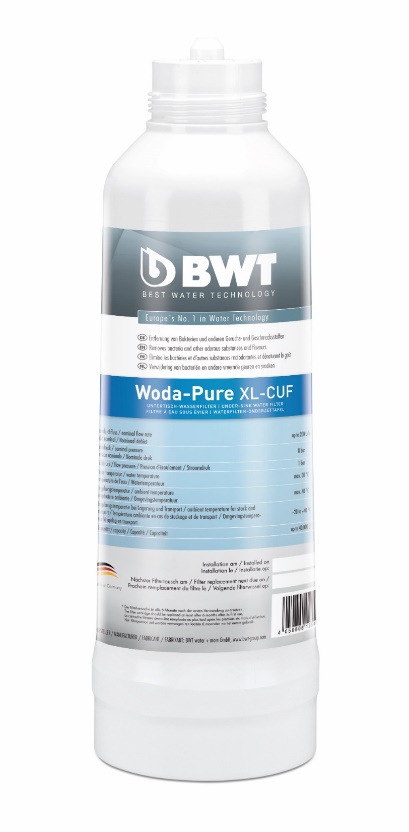 Raw water with bad odours 
Taste impairing substances (chlorine)
Particular organic substances (herbicides, insecticides)
Contamination with bacteria and protozoa
SOLUTION
Woda-Pure S-CUF and XL-CUF with a combination of activated carbon block and hollow fiber ultrafiltration membrane 
Removal of bad odours and taste impairing substances 
Removal of particular organic substances (herbicides, insecticides)
Removal of bacteria and protozea
Technical Details
start-up rinsing “over head” to get the air out / (5-10L or 1min)
40µm particle filter around the AC block
40µm adapter between AC and UF
Does not work well with pressure less taps
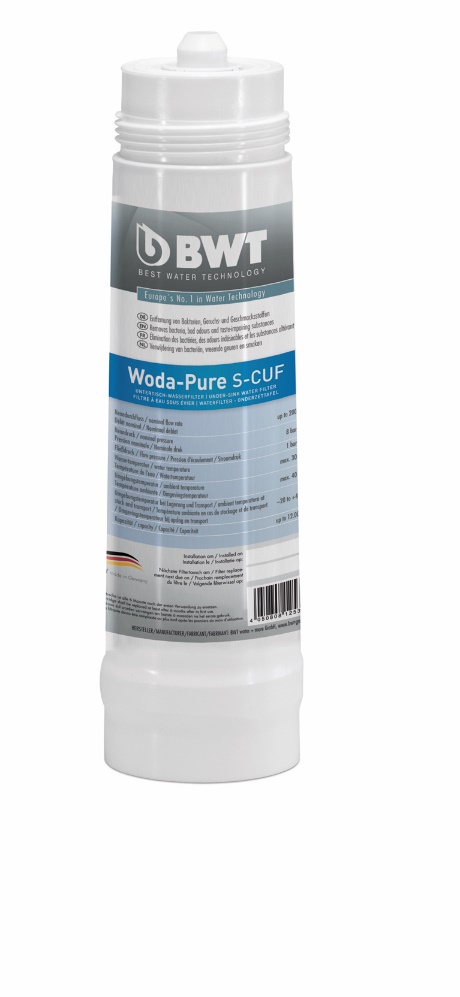 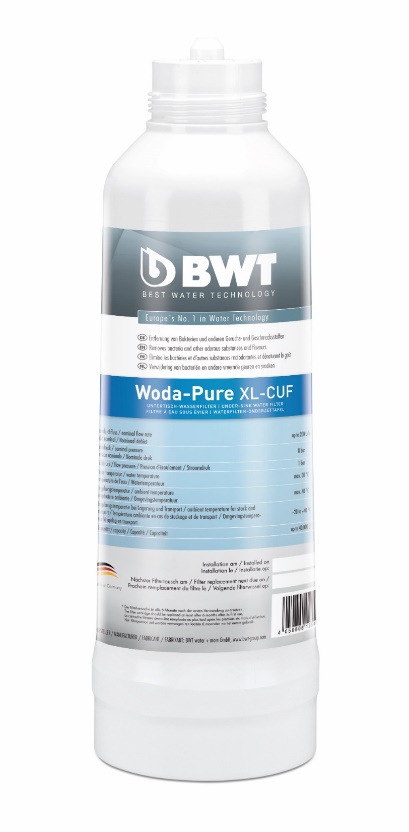 Technical Details
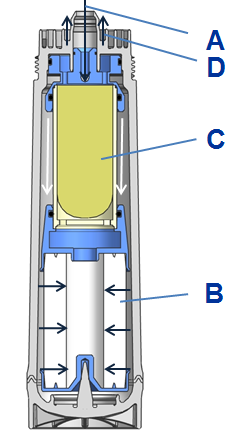 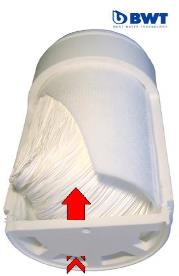 A  Inlet tap water


B  Particle Filter (20 µm)


C  Hollow fiber ultrafiltration membrane
0.02 Micron

D  Outlet filtered water
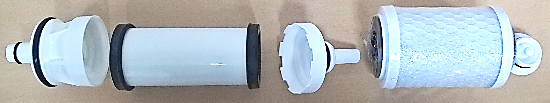 Woda-Pure Clear Mineralizer
How does it work?
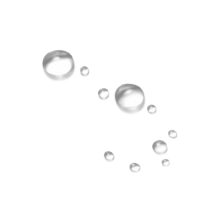 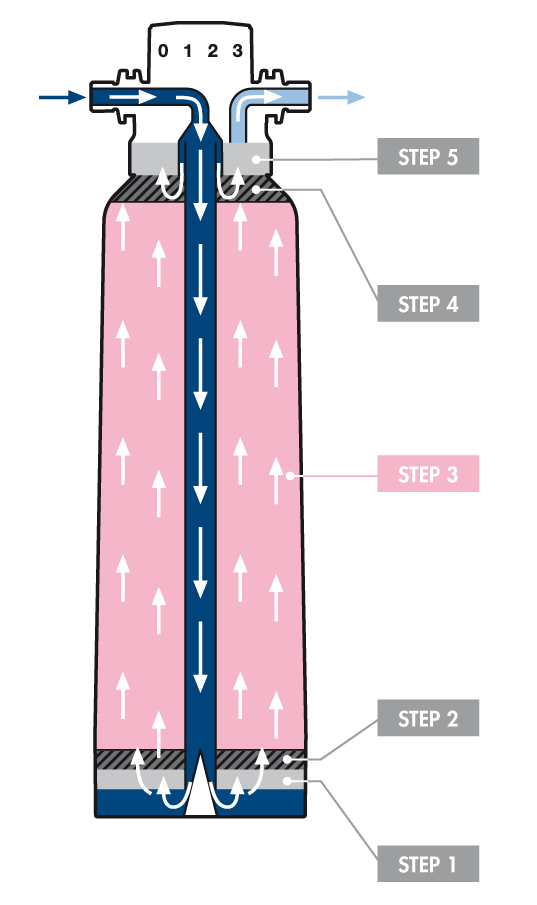 1
Pre-filtration
For particles, e.g. sand, grit, rust
2
Activated carbon pre-filtration 
For protection of the ion exchanger
High-performance ion exchanger 
Limescale protection 
Essential mineral magnesium is added to the water 
Reduces heavy metals such as copper, lead, zinc and nickel
3
Activated carbon filtration 
Eliminates unpleasant taste and odour, e.g. chlorine from the bypass water
4
Fine filtration 
Captures even the finest particles
5
The result is clean and TASTY water!
Technical Details
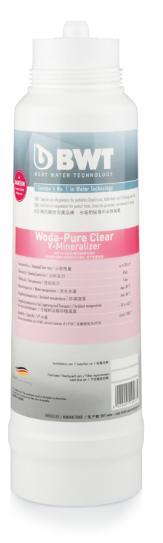 Best solution for tea- and coffee machines – high lime scale protection!
High quality tap needed! – changed PH value can cause corrosion
Resin guarantees a bacteria protection (silver)
Water with <4°dH has almost no function
*Suitable ONLY with BYPASS filter head #12580
Technical Details
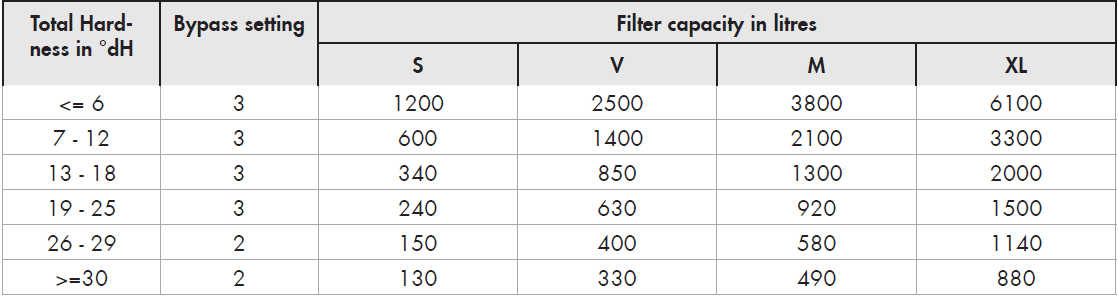 Woda-Pure Filter Head
Woda-Pure Filter Head Unique features
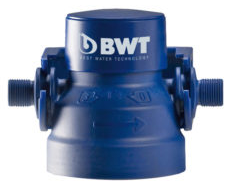 With & without 4-stage Bypass (0, 1, 2, 3)
Backflow preventer
IN- and OUTLET with Aquastop 
No need to close the water supply to replacethe cartridge
3/8“ male thread IN- and OUTLET
Wide spectrum of international approvals
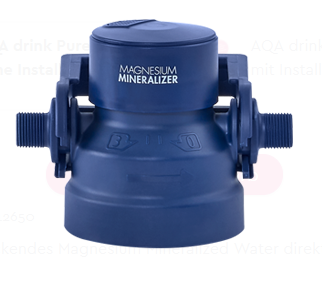 How does it work?
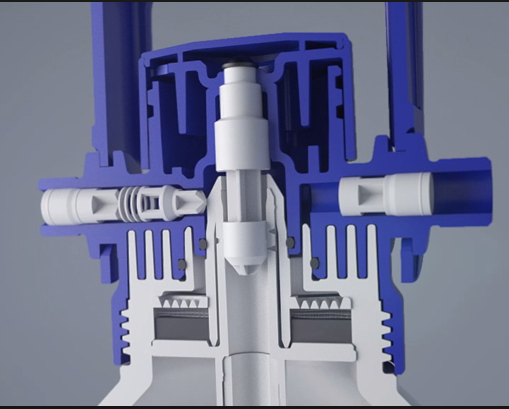 A – water inlet
B – back flow preventer
C – Aqua stop
D – Bypass settings
E – water outlet
B
E
C
A
B
D
Video
BWT Wodapure Kits
Woda I Bundle
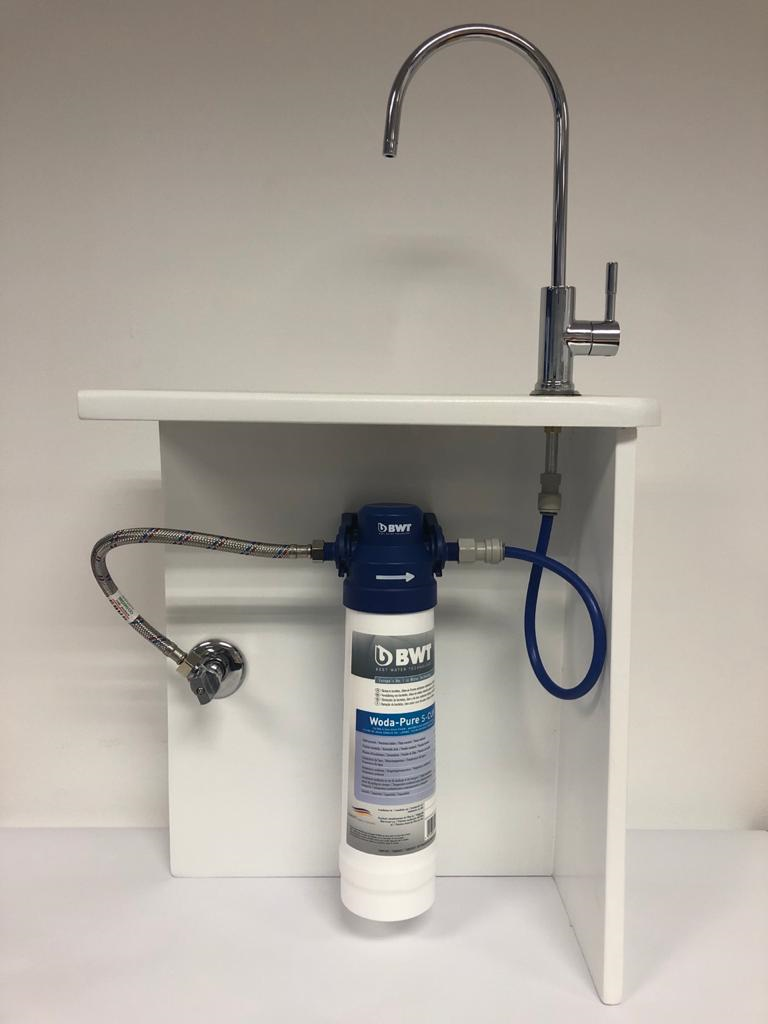 Consist of the following: 
1 x S-CUF
1 x Filter head
 
Excludes Faucet and Installation kit.
Woda II Bundle
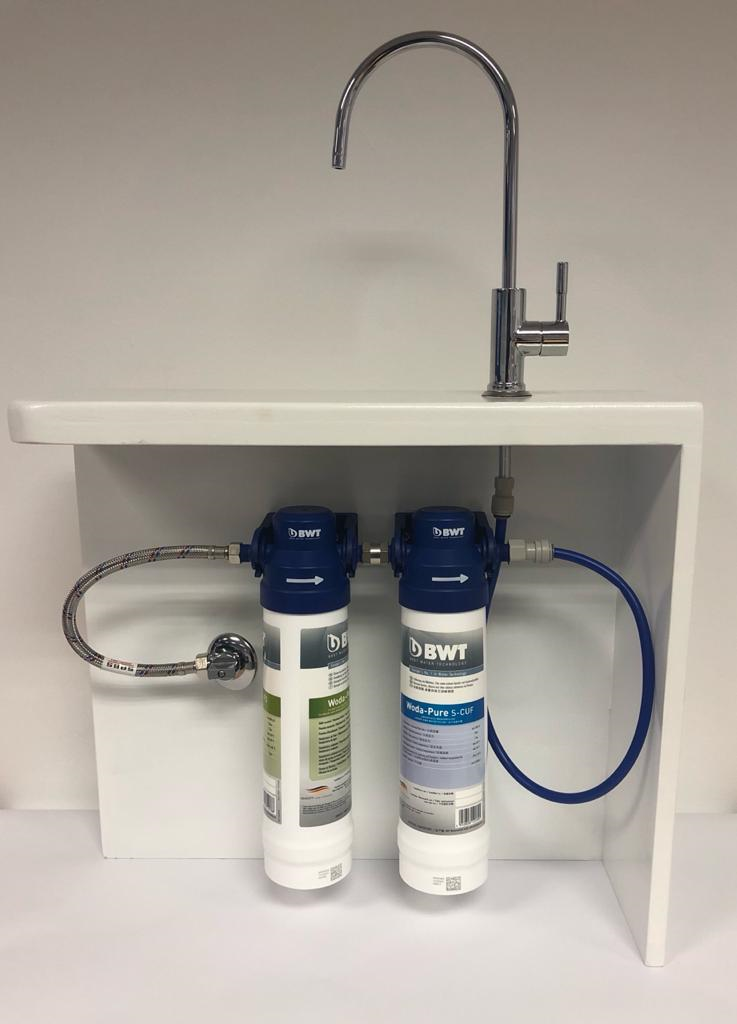 Consist of the following:
1 x SF 5 
1 x S-CUF
2 x Filter heads
1 x Connector

Excludes Faucet & Installation kit.
Woda III Bundle
Consist of the following:
1 x S-F5
1 x S-CUF
1 x Wodapure clear S
2 x Filter heads
1 x Mineralizer Head
2 x Connector

Excludes Faucet & Installation kit
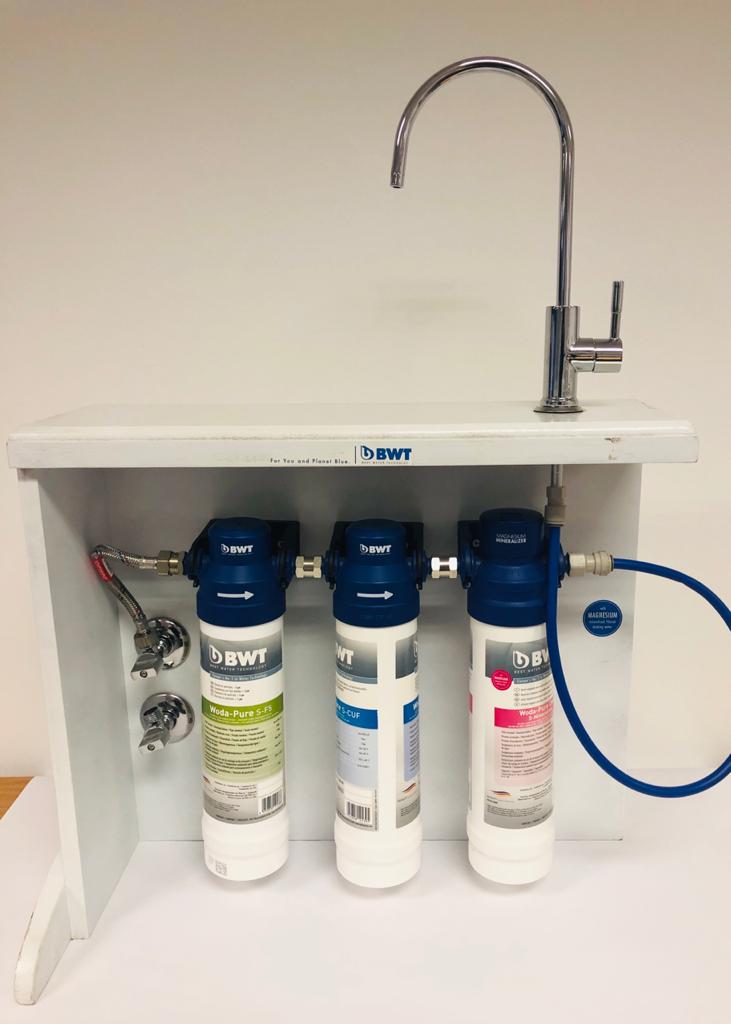 Installation Kits
Faucet installation kit
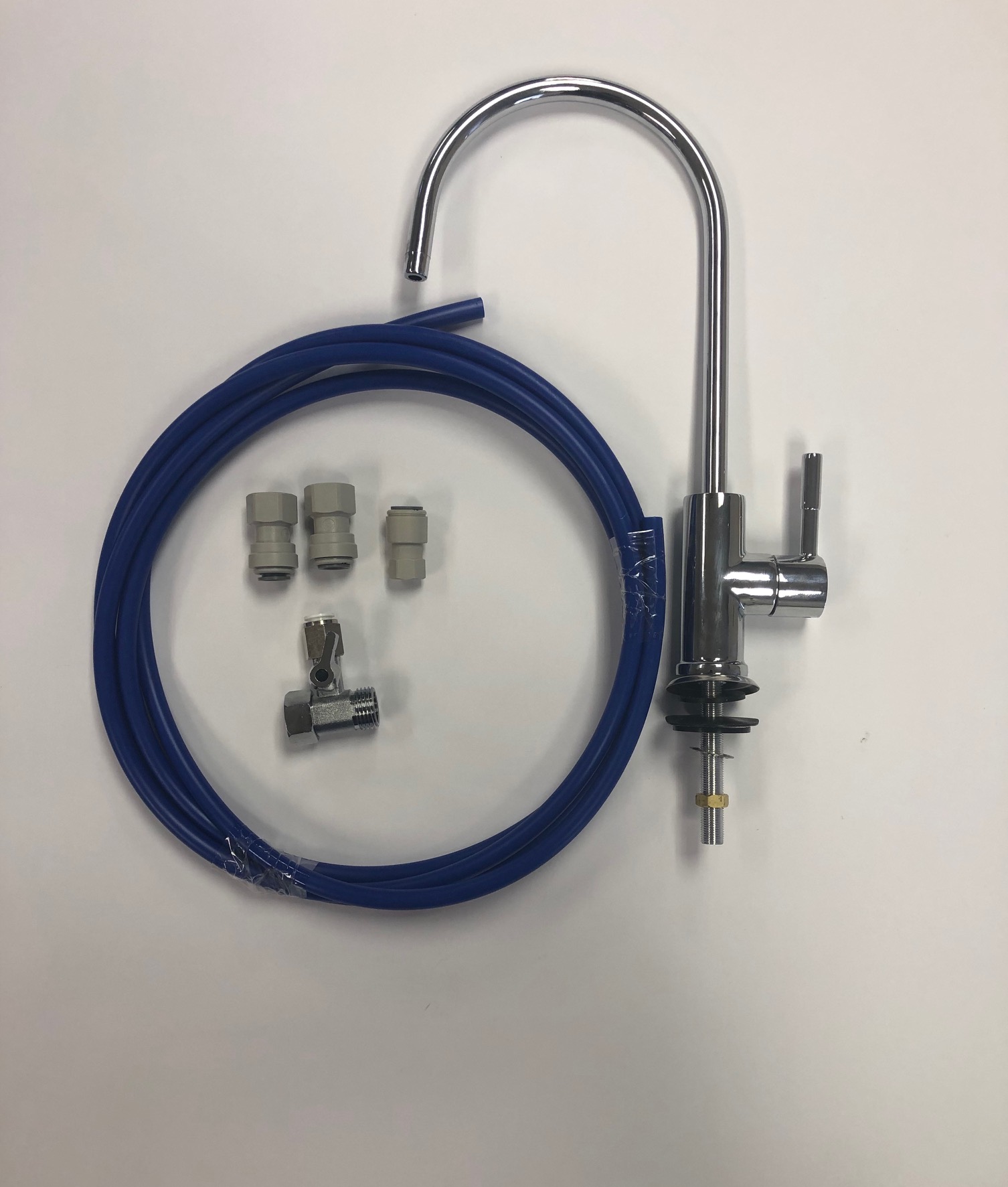 Inline installation kit
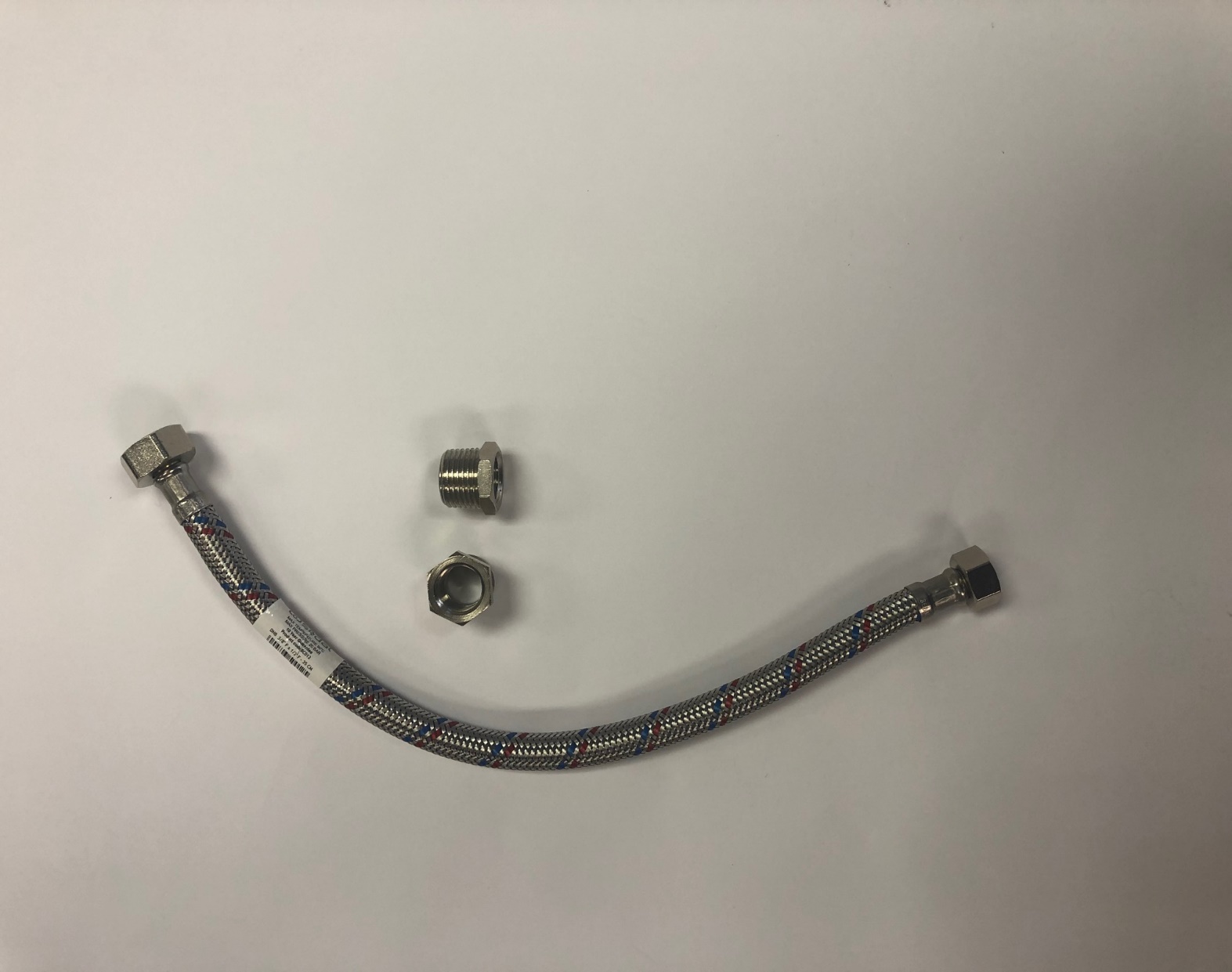 Pricing
Pricing
* To achieve the above G2G bundle prices we are supplying a free head with every cartridge purchased free!!!
* Also note that for the following two(2) months if you purchase any Woda Pure cartridge from head office you will also receive a matching head FREE!!!
* Promotion ends 30 June 2020
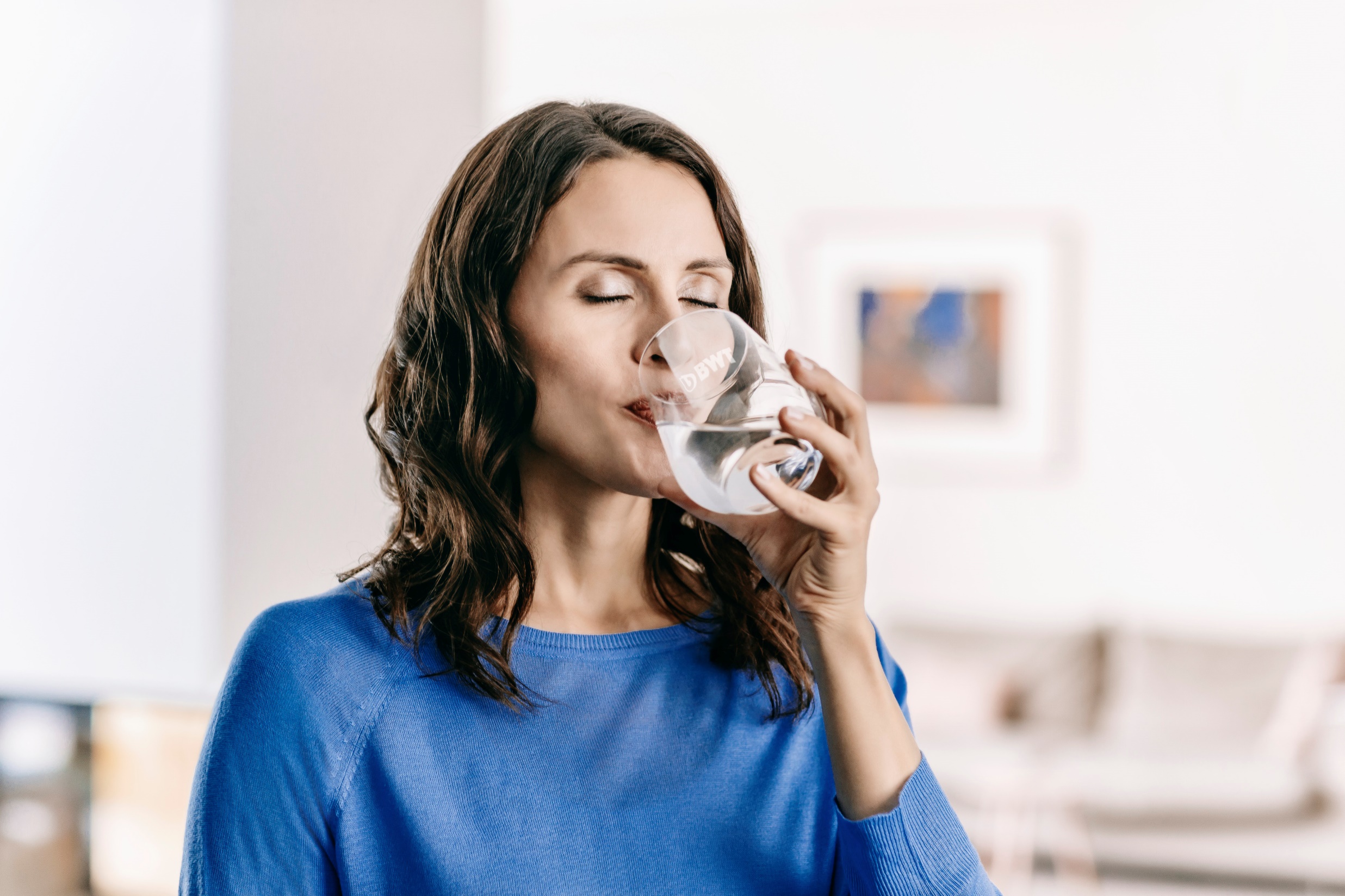 Thank you !